A 57 year old female with hard lump in parotid region
Prof .M Waqas Raza
FCPS FRCS MHPE
General /Vascular surgeon 
HOD RTH Surgery Rawalpindi
Case scenario
A 57 year old lady presents with a recurrent lump in her right parotid region which has now developed ulceration of overlying skin .
He also complaints of weakness of facial movements
History of surgery for a long standing swelling in the same area 2 years back
Multiple interventions by Quacks and Hakeems
What is the Differential diagnosis
Structures passing through parotid:
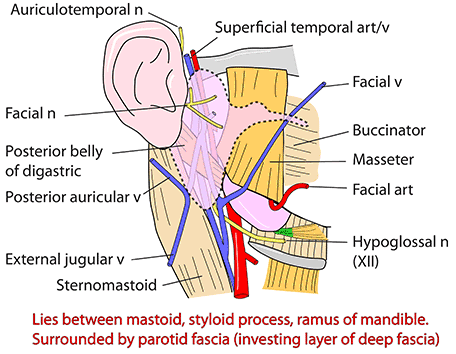 Parotid neoplasia:
Benign 
 Pleomorphic adenoma 
 Warthin’s tumor 
Malignant 
Mucoepidermoid carcinoma 
Adenoid cystic carcinoma 
Acinic cell carcinoma  
Adenocarcinoma 
Squamous cell carcinoma
Features of malignant change:
1.5% in 5 yrs. ; 9.5% in 15 yrs. 
 Recent increase in size 
 Pain 
 Nodularity 
 Involvement of skin, LN , Facial nerve, masseter 
 Restriction of jaw movements
 Features of malignant change includes
 Capsular distension 
 Nerve infiltration 
Tumour necrosis
Diagnosis:
Fine needle aspiration 
 Core needle aspiration 
 USG 
 CT scan 
 MRI scan
USG – Hypoechoic with lobulated and distinct borders
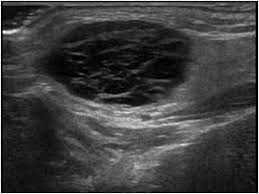 CT scan:
Smoothly margined or lobulated homogeneous small spherical mass 
 Small regions of calcification 
 When the tumour is small, the enhancement tends to be prominent
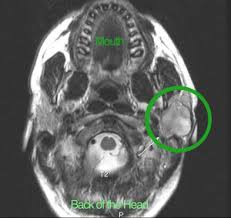 MRI:
Well-circumscribed and homogeneous 
 T1: Usually of low intensity 
 T2: Usually of very high intensity (especially myxoid type) 
 T1 C+ (Gd): Usually demonstrates homogeneous enhancement
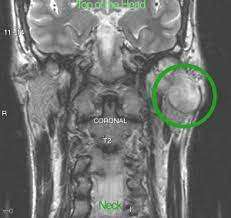 Management:
Surgical excision of the tumour 
 Superficial(Patey's operation) parotidectomy 
 Total parotidectomy Treatment 
 Complications: 
 Recurrence of 5 to 50% 
 Facial nerve injury
Mucoepidermoid tumor
Commonest type of malignant salivary tumor in adults 
Commonest malignant tumor of parotid in childhood 
Common in middle age (35-65 years of age) 
Female predilection
Parotid is the most common site of tumor 
 2nd common is palate minor salivary gland 
 Radiation – etiological factor 
 t(11;19)(q21;p13) chromosome translocation resulting in a MECT1-MAML2 fusion gene
Presents as painless, slow-growing mass that is firm or hard. 
 Grossly – Un encapsulated mass with cystic spaces 
 Facial nerve involvement in late stages
Histology:
The tumours are composed of a mixture of: 
Mucus secreting cells (muco- ) 
Squamous cells (-epidermoid) 
 Lymphoid infiltrate often also present
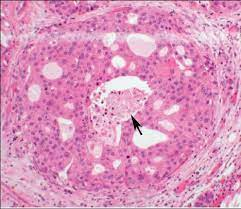 Low grade: 
 Well-differentiated cells with little cellular atypia 
 High proportion of mucous cells 
 Prominent cyst formation 
Intermediate grade: intermediate features 
High grade: 
 Poorly differentiated with cellular pleomorphism 
 High proportion of squamous cells 
 Solid with few if any cysts Grade of tumor
TNM staging:
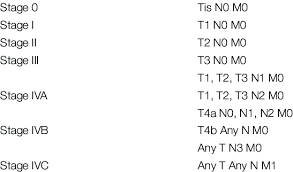 Investigations:
USG :
 well-circumscribed hypo echoic lesion, with a partial or completely cystic appearance 
 CT scan:
 Low-grade tumors appear as well- circumscribed masses, usually with cystic components. Calcification may be present 
High-grade tumors are poorly defined margins, infiltrate locally and appear solid.
Treatment
Low grade
 wide local excision or superficial parotidectomy without any adjuvant radiotherapy 
 High grade 
requires complete or radical parotidectomy, often with sacrifice of the facial nerve, neck dissection (as nodal metastases are common) and adjuvant radiotherapy
Adenoid cystic carcinoma:
It is also called as cylindromatous carcinoma 
 Low grade tumor 
 Wide distribution and mainly occur in relation to the airways, salivary glands, lacrimal glands and breast 
Tendency for perineural extension is high
Common in females 3:1 
Occurs in 5th & 6th decade of life 
 Slow growing tumor but highly malignant 
 High affinity for perineural transmission [Anterograde and retrograde] 
 Maxillary and mandibular branch of trigeminal nerve 
 Facial nerve 
 Reaches Gasserian trigeminal ganglion, pterygopalantine ganglion & cavernous sinus
Microscopy:
Cribriform – Swiss cheese pattern 
 Tubular 
 Solid 
It involves periosteum and bony medulla
Treatment
Radical parotidectomy with adjuvant radiotherapy 
 Fast neutron therapy 
Chemotherapy
Recurrence is common 
 5 years survival rate is 89 % 
 15 years survival rate is 40 % 
 Positive margin, perineural spread, solid type carry poor prognosis
Parotidectomy Indications:
Chronic parotitis 
Salivary calculi 
Parotid abscess 
 Parotid tumors 
 T1,T2,T3 – Total conservative parotidectomy 
 T4 – Radical parotidectomy
Types:
Superficial parotidectomy 
Total conservative parotidectomy 
 Radical parotidectomy 
 Suprafascial parotidectomy
Incisions:
Identification of facial nerve
Facial nerve is 1cm deep and below the tip of inferior portion of cartilaginous canal – conley’s point 
 By nerve stimulator 
 It is inferomedial to the tragal point 
 Deep to digastric muscle 
 Nerve is just lateral to styloid process 
 Tracing branch from distal to proximal (Hamilton bailey technique)
Indication for nerve sacrifice:
Preoperative weakness / paralysis of nerve 
 Intraoperative evidence of gross invasion 
 Tumors transgressing through facial nerve from superficial to deep lobe 
 Nerve stump is checked for frozen section for negative margins, if positive, mastoidectomy & nerve dissection is required
Complications of parotidectomy
Facial nerve injury 
 Hemorrhage 
 Salivary fistula 
Infection – flap necrosis is common 
 Frey’s syndrome 
 Sialocele 
 Injury to greater auricular nerve
TREATMENT PLAN
Wide excision of the mass with overlying skin 
Cover the resulting cosmetic defect by a pedicle musculocutaneous flap